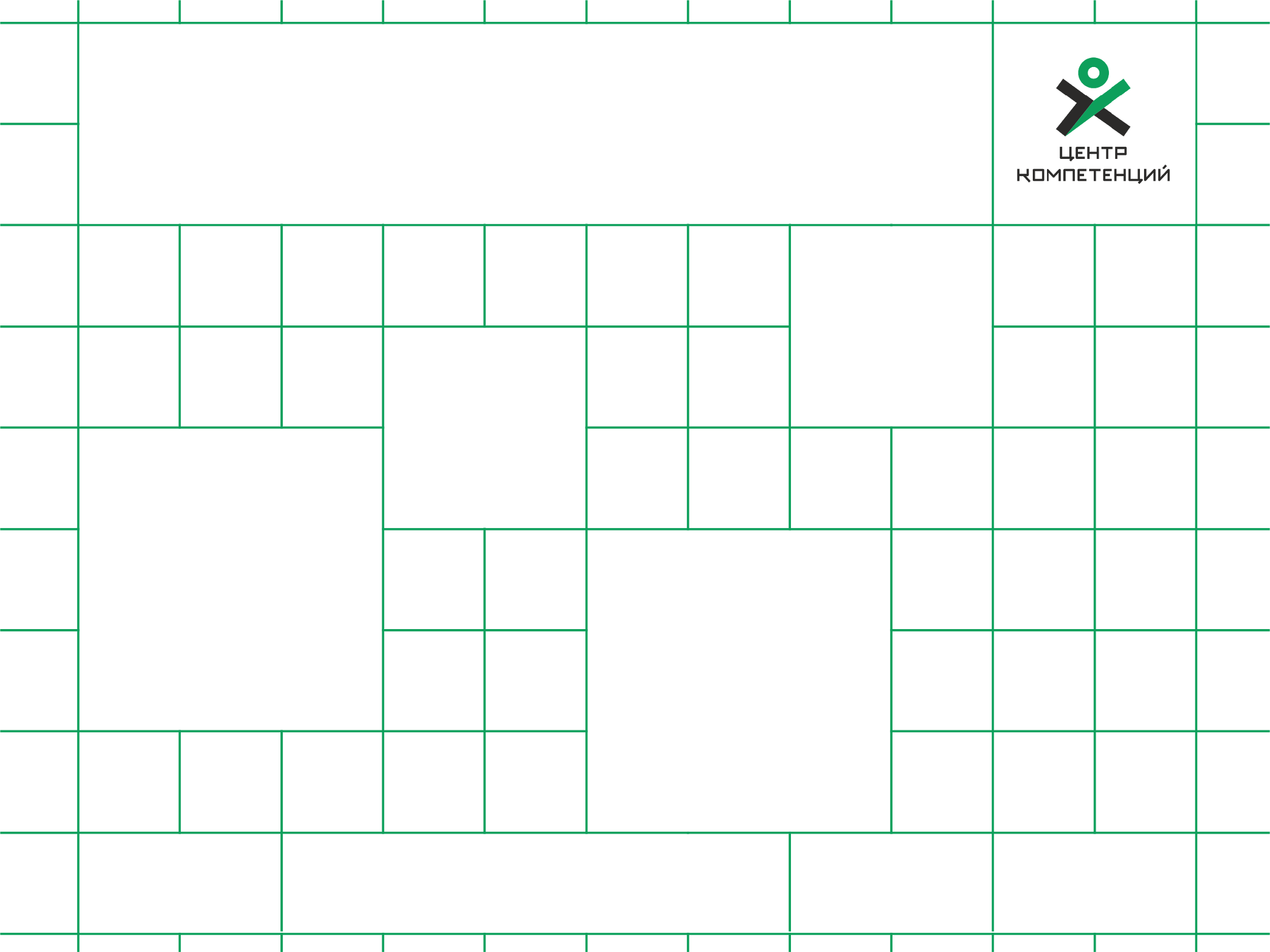 Региональная программа «Формирование комфортной городской среды» и возможности для бизнеса
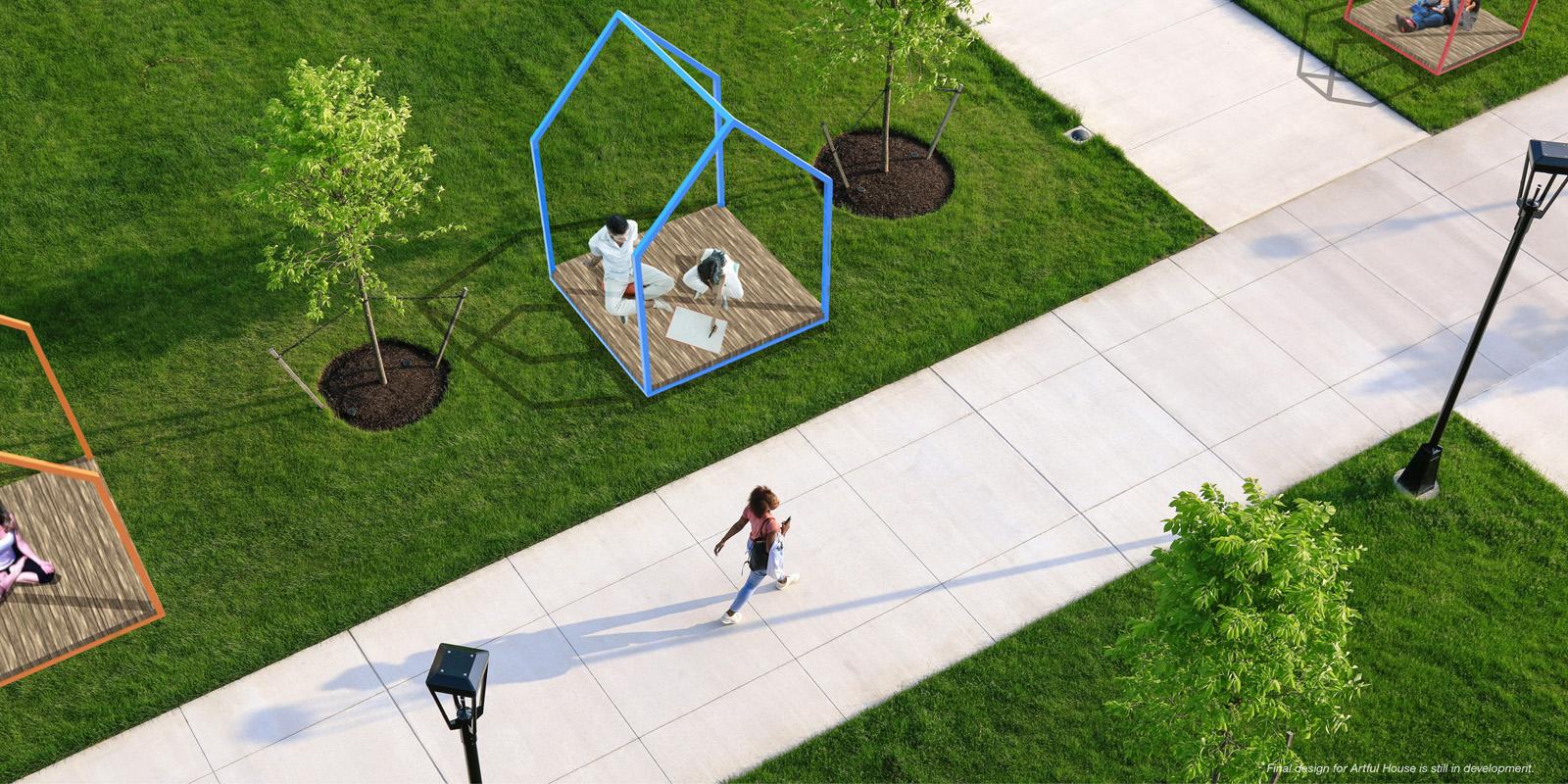 Екатерина Манжула
13.05.2021
ПРИОРИТЕТЫ ДЕЯТЕЛЬНОСТИ
Создание дизайн-проектов и проектов комплексного развития территорий
Вовлечение  населения в выбор и проектирование территорий
Синхронизация проектов и программ различного уровня
Обучение 
Формирование сообщества
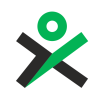 ПРОГРАММА 
«ФОРМИРОВАНИЕ КОМФОРТНОЙ ГОРОДСКОЙ СРЕДЫ»
Всероссийский конкурсМинстроя РФ
«Повышение качества городской среды»
ФКГС
Дворовые территории
Общественные пространства
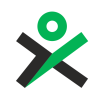 ОБЪЕКТЫ БЛАГОУСТРОЙСТВА
С 2017 года более 580 дворовых территорий и общественных пространств.
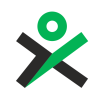 УЧАСТИЕ БИЗНЕСА
РОЛИ
инициатор
оператор
исполнитель

ВОЗМОЖНЫЙ ВКЛАД
• информация для формирования ТЗ 
• информацию о лучших практиках 
• деньги 
• выполнение работ 
• событийное наполнение территории и размещение бизнеса

ВЫГОДА
• получение доходов
• развитие бизнеса
• социальная ответственность
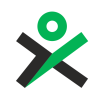 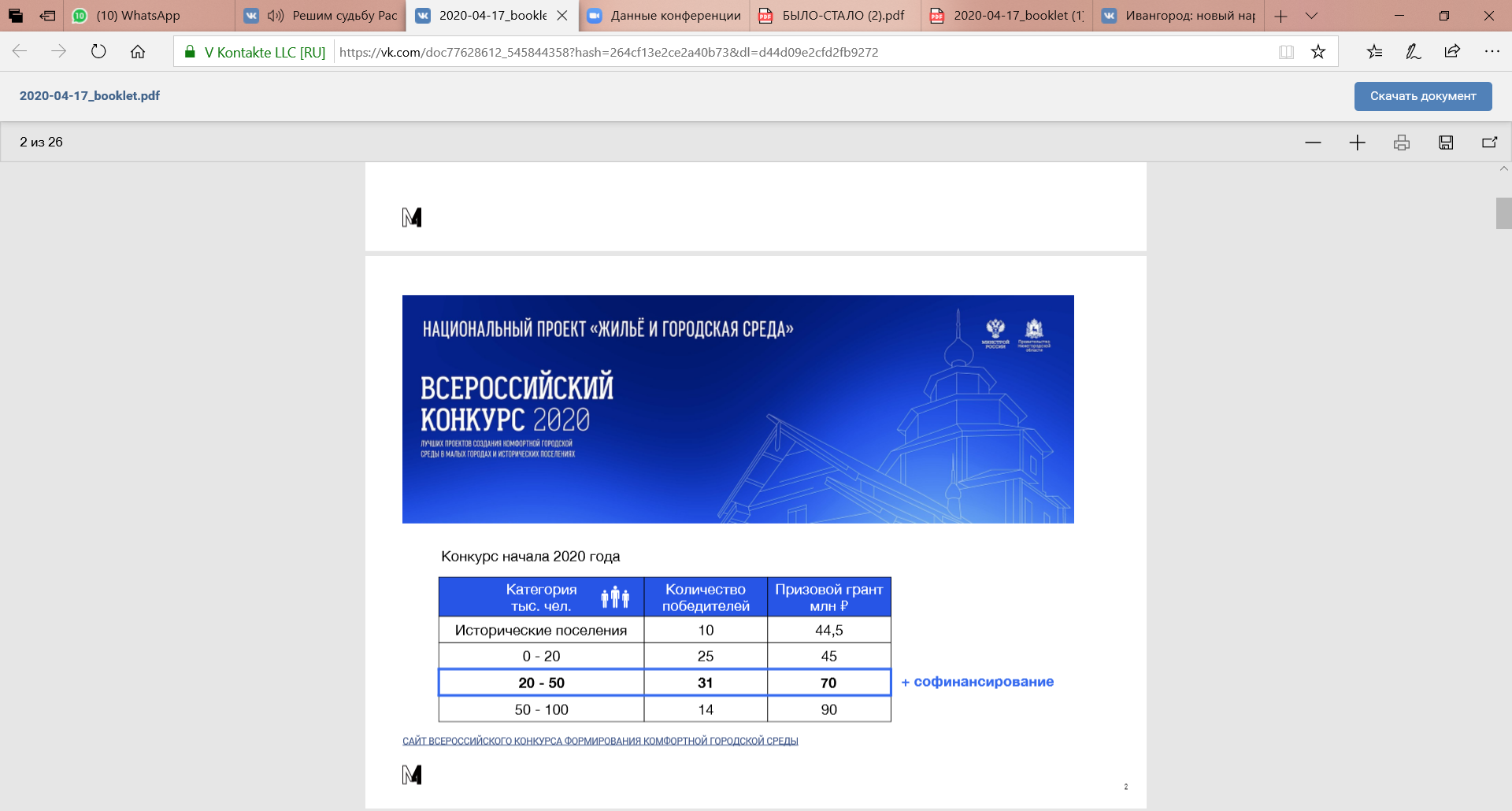 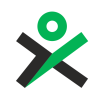 ГРУППЫ
10 млрд. руб.
160 победителей
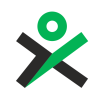 ГАТЧИНА
СОСНОВЫЙ БОР
ВОЛХОВ
ИВАНГОРОД
КИРИШИ
НОВАЯ ЛАДОГА
СЯСЬСТРОЙ
ПРОЕКТ “АЭРОПАРК” В ГАТЧИНЕ
СОСНОВЫЙ БОР В СЯСЬСТРОЕ
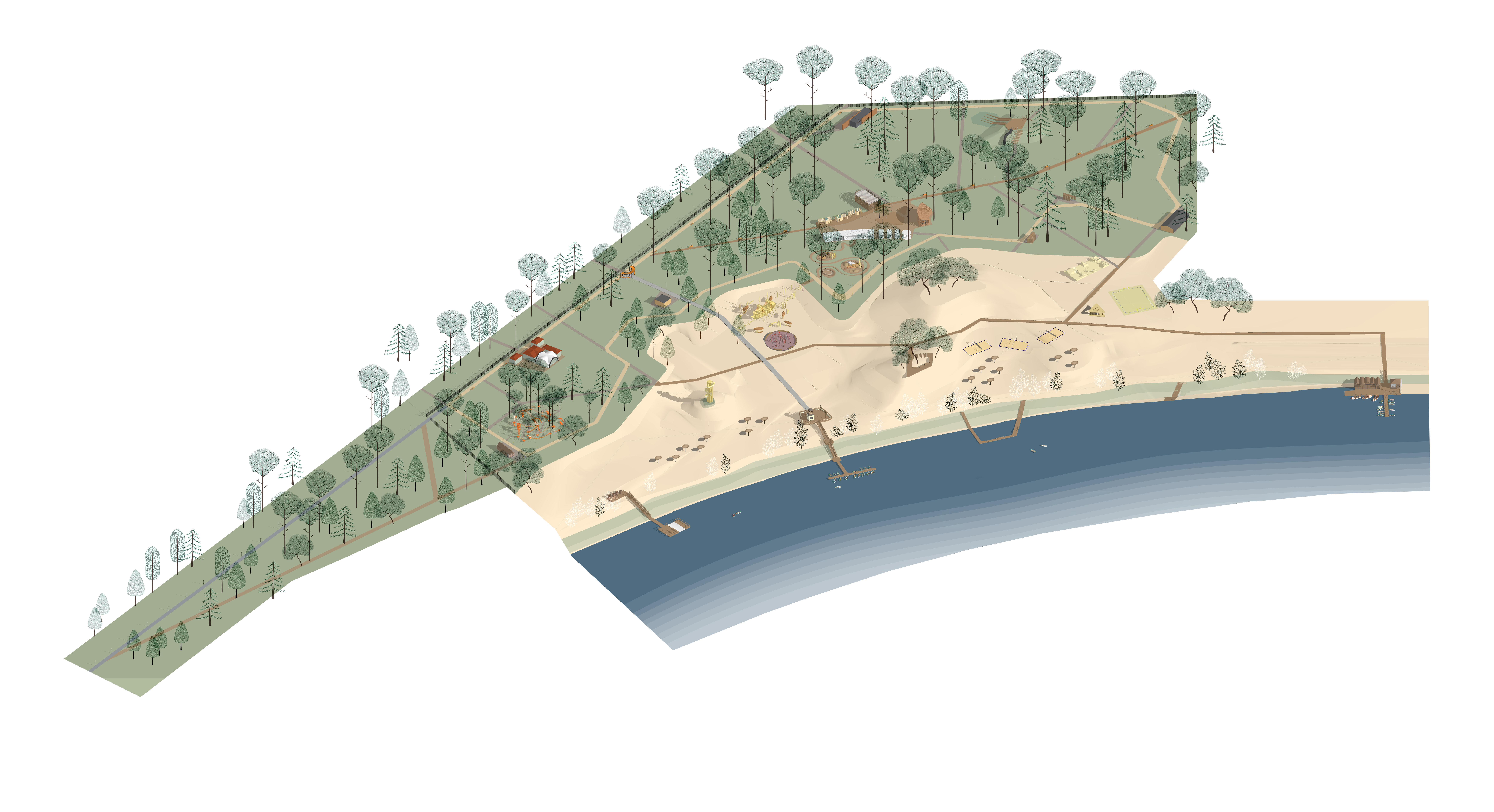 «ЛЯГУШКИНА ДЕРЕВНЯ» В ВОЛХОВЕ
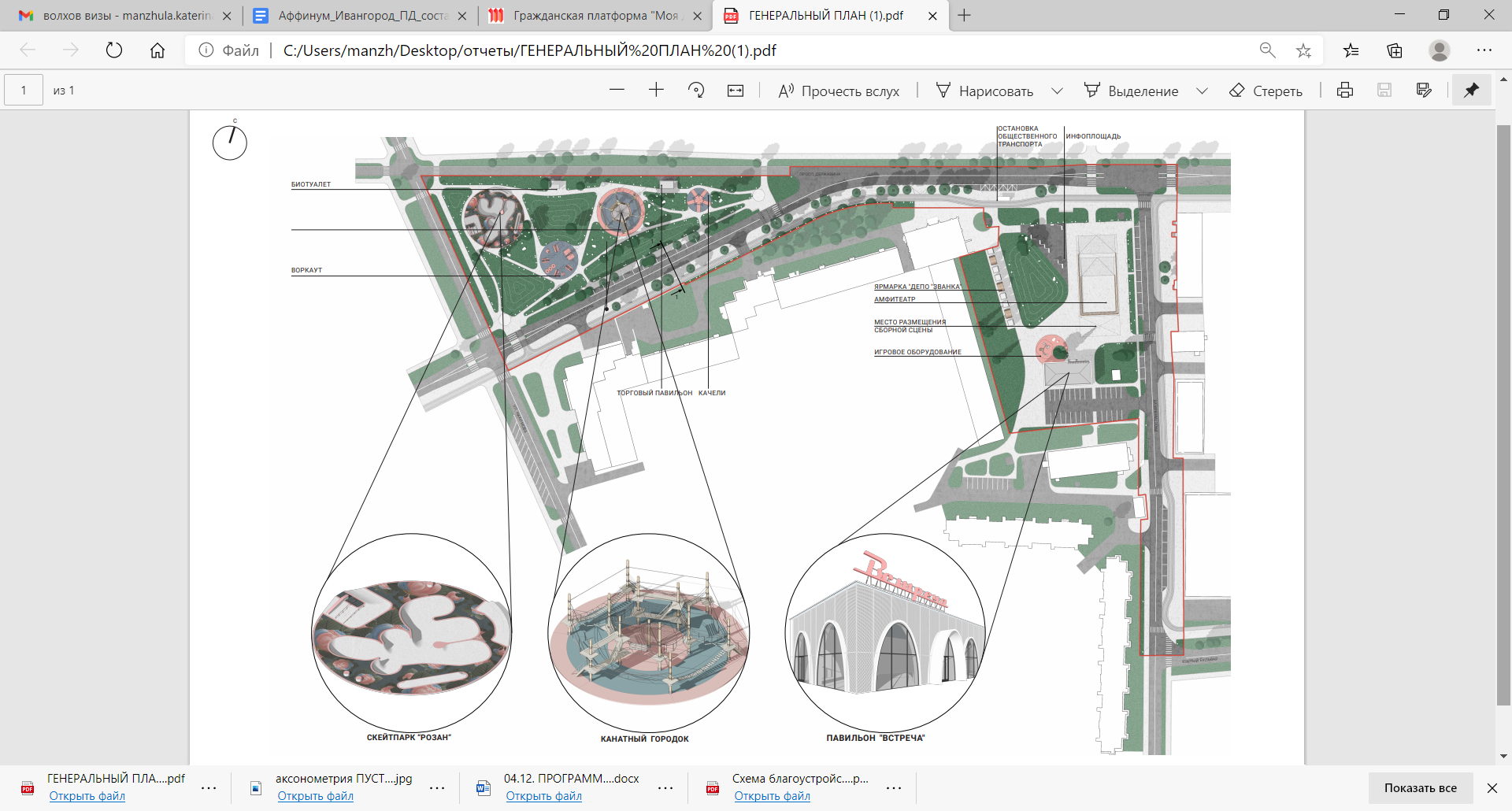 СПАСИБО ЗА ВНИМАНИЕ
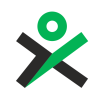 www.sreda47.ru